MRAM UPDATE
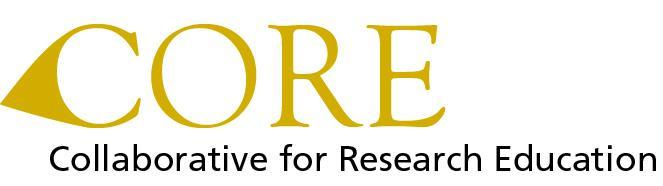 UPDATES & RESOURCES
Laurie Stephan
Associate Director for Learning, ORC
Oct 2024
UPCOMING INSTRUCTOR-LED CLASSES
Fall classes open for registration
ON-DEMAND CLASSES
Always open for registration
WORKS IN PROGRESS REVIEW SESSIONS
Each session features a demonstration of a new process or tool. Can be very useful for users new to Workday or new to the UW. 
Topics include:
Workday Fundamentals for Grant Managers
Payroll Accounting Adjustments
Award Setup Request completion and reviews (NIH and incoming subaward)
Subawards A-Z Checklist
All tools and recordings available on the CORE for Workday page
CORE LEARNING MANAGEMENT SYSTEM (LMS)
New registration system starting winter quarter
Learners better able to self-serve
Easier tracking for the certificate
GRANTS MANAGEMENT FOR INVESTIGATORS ONLINE REFRESHER
Updates released in November will include
Addition of a module on financial management tools for PI
New Human Subjects Division module
BIOMEDICAL RESEARCH INTEGRITY (BRI)
The September 5th Biomedical Research Integrity program (UW’s responsible conduct of research training for NIH-awardees) reached 200 attendees

Pre- and Post-surveys showed a 65% increase in positive responses to the question, “Do you know what to do if you encounter a questionable research practice  or suspect research misconduct? 

Next session: March 18, 2025 in the HUB Ballroom